Boston University School of LawTransactional LawMeetSM-Informational Meeting -
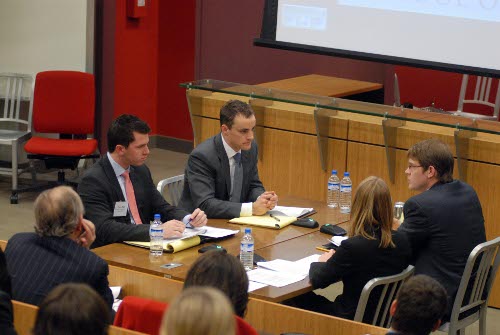 September 11, 2012
Transactional Law Program
Includes transactional practice skills courses utilizing deal simulations
Transactional Law Program spearheads BU Law’s participation in Transactional LawMeetSM
Transactional LawMeetSM promotes Program Objectives by enhancing development of Transactional Practice Core Competencies through competitive experience analogous to moot court for litigators
Why Participate in a Transactional LawMeetSM?
Develop and Hone Transactional Practice Core Competencies:
Contract Literacy—Understanding and drafting, and identifying business issues in, contracts
Transactional Practice, Analytical and Problem Solving Skills—Understanding and achieving client business objectives and creative problem solving
Understanding what Transactional Attorneys do—Deal “dynamics” and responsibilities of deal attorneys
Opportunity for recognition in national competition
Develop and HoneTransactional Practice Core Competencies
Interact with clients to identify key business goals
Prepare draft agreement reflecting business goals
Analyze and comment on opposing counsel drafts
Meet deadlines for drafts and responses
“Live” negotiations to resolve issues
Opportunity for Recognition inIncreasingly Competitive Transactional Law Marketplace
Transactional LawMeetSM  gives transactional practice-focused students chance to excel and receive recognition
Increasing attendance by top tier law schools enhances visibility and prestige of the competition
Fourth Annual Transactional LawMeetSMOverview
Six Regional Meets
New England Regional Meet
February 15, 2013 at Western New England College School of Law in Springfield, MA
BU Law to send two teams (2-3 per team)
Final four teams from each Regional Meet compete at the National Meet 
March 28 - 29, 2013 at Drexel’s Earle Mack School of Law in Philadelphia, PA
Fourth Annual Transactional LawMeetSMRegional Competition
Three phases
Phase I: Drafting – Based on “case” facts, client conference call, and precedent agreement, each team prepares draft agreement which it submits to three opposing teams
Phase II: Markup – Each team prepares a mark-up of the three opposing teams' draft agreements. 
Phase III: Negotiation – Each team negotiates with each of the three opposing teams
Judges select four teams for National Meet
Fourth Annual Transactional LawMeetSMNational Competition
Three phases
Phase I: Drafting – Teams submit original or revised agreement to two opposing teams
Phase II: Markup – Each team prepares a mark-up of the two opposing teams' draft agreements. 
Phase III: Negotiation
Preliminary round: Each team negotiates with each of the two opposing teams; 8 teams advance to quarter-final round
Quarter-final round: 4 teams advance to semi-final round
Semi-final round: 2 teams advance to final round
Winning team awarded National Championship
BUSL Transactional LawMeet
Purpose
Provide students with transactional “moot court” experience
Select teams to represent BUSL in the Regional Meet
Prepare teams for the Regional and National Meets
Format similar to Regional/National Meets 
Michael Frankel, Lecturer in Law, will provide guidance and advice for the BUSL competition, and through Regional and National Meets
Michael Frankel, J.D., M.B.A.
Former M&A attorney in the New York office of Skadden, Arps, Slate, Meagher & Flom LLP
Served as head of corporate development at several large global corporations
Negotiated and executed over 100 mergers & acquisitions, and other strategic transactions
Author of three books on mergers & acquisitions and other strategic transactions
BUSL Transactional LawMeetProcess
Participating teams receive case materials including:
Transaction brief describing deal, parties and facts
Model transaction agreement (to provide context)
Model purchase price section (subject of the negotiation)
Suggested background reading list
BUSL Transactional LawMeet Process
Teams meet (via conference call or Skype) with “clients” (senior professional dealmakers) who answer questions and provide business context
Teams mark up agreements (one side going first based on the original model and the other responding)
Mr. Frankel will be available by phone/Skype to answer questions and advise on the process.
BUSL Transactional LawMeet Process
Teams meet for a live negotiation before a panel of judges
Teams judged on:
Quality of drafting
Negotiation skills
Two BUSL teams selected for Regional Meet
BUSL Transactional LawMeetPreliminary Calendar
September 11– Informational meeting
By September 15– Student/teams sign-up
September 17– Participants/teams finalized 
Week of September 17 – “Case” materials distributed
October 1-2 – Team meetings with Mr. Frankel for Q&A
October 15-19 – Client meetings for Buyer and Seller teams
October 30 – Drafting team delivers draft markup to responding team
November 8 – Responding team delivers proposed revisions to drafting team
November 16 – Negotiation sessions before judges
Week of November 19 –Two Teams selected for Regional Meet
Regional & National Transactional LawMeets
Calendar
December 14, 2012 – Case Statement Published
January 18, 2013 – Client Conference Call
January 25, 2013 – Drafts Due
February 1, 2013 – Client Conference Call
February 8, 2013 – Markups Due
February 15, 2013 – Regional Rounds
March 1, 2013 – Client Conference Call
March 8, 2013 – Revised Drafts Due
March 15, 2013 – Client Conference Call
March 22, 2013 – Markups Due
March 28 - 29, 2013 – National Championship